LOGO DA SUA INSTITUIÇÃO
Instituição: 
Área: 
Projeto: 
Líder do projeto:
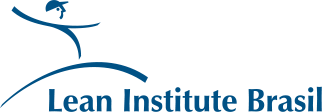 Justificativa para iniciar o Projeto:
Objetivo definido:
Causas e Contramedidas

Descrever as principais causas
Resultados Finais:
[Speaker Notes: DFSS]